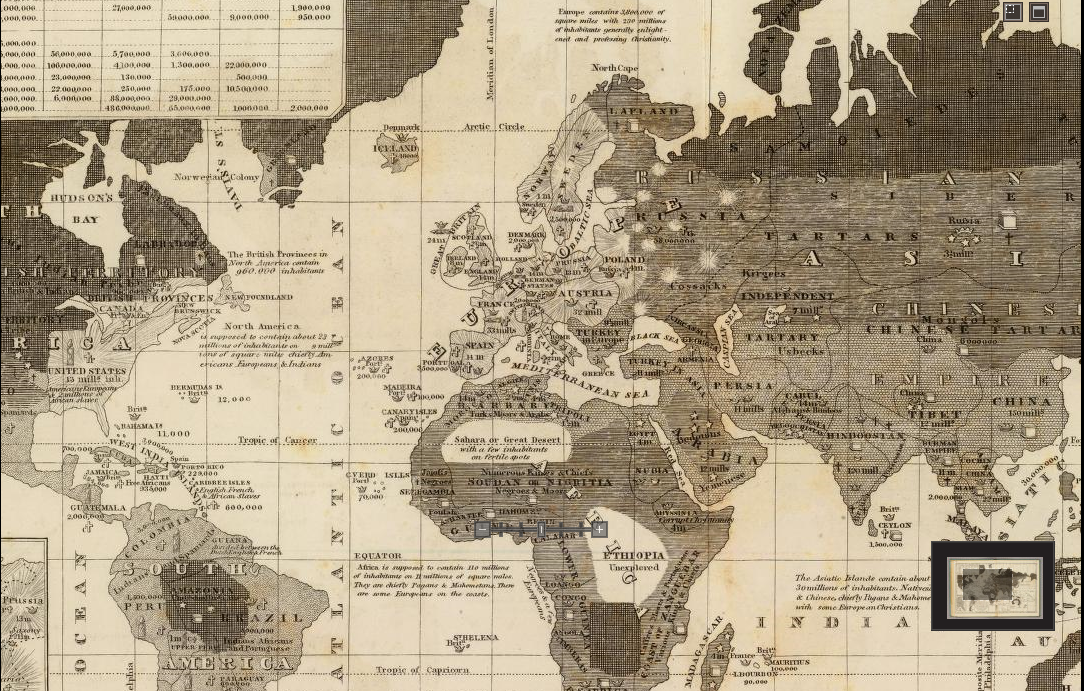 Od teleta do dolara
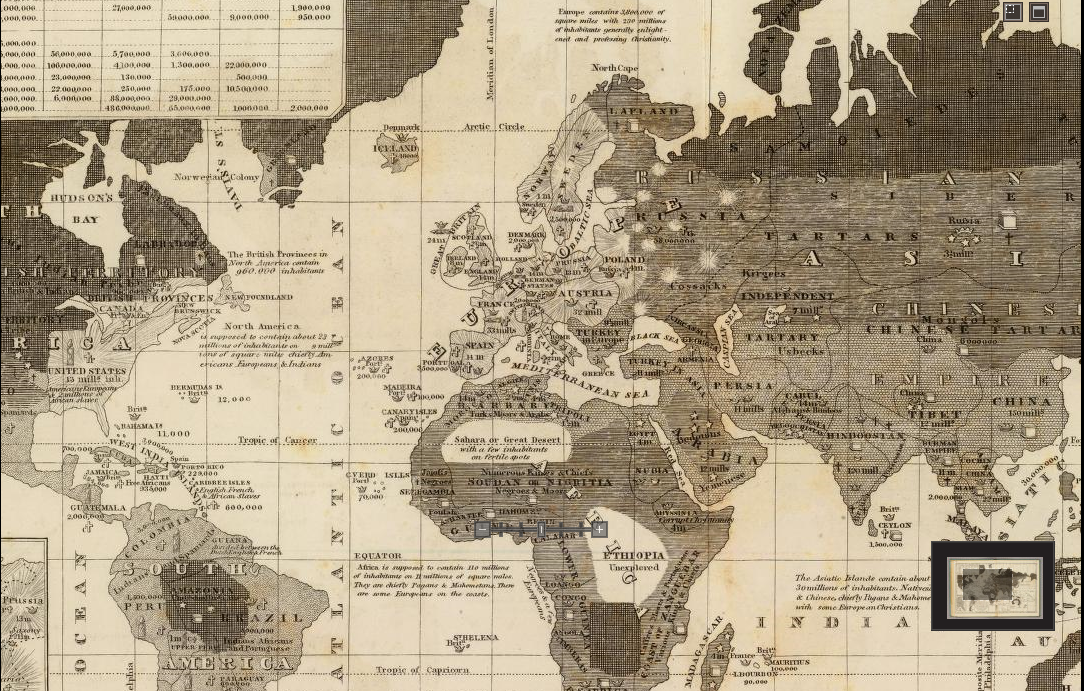 Upoznajte povijest novca u 10 koraka  svijetom!  
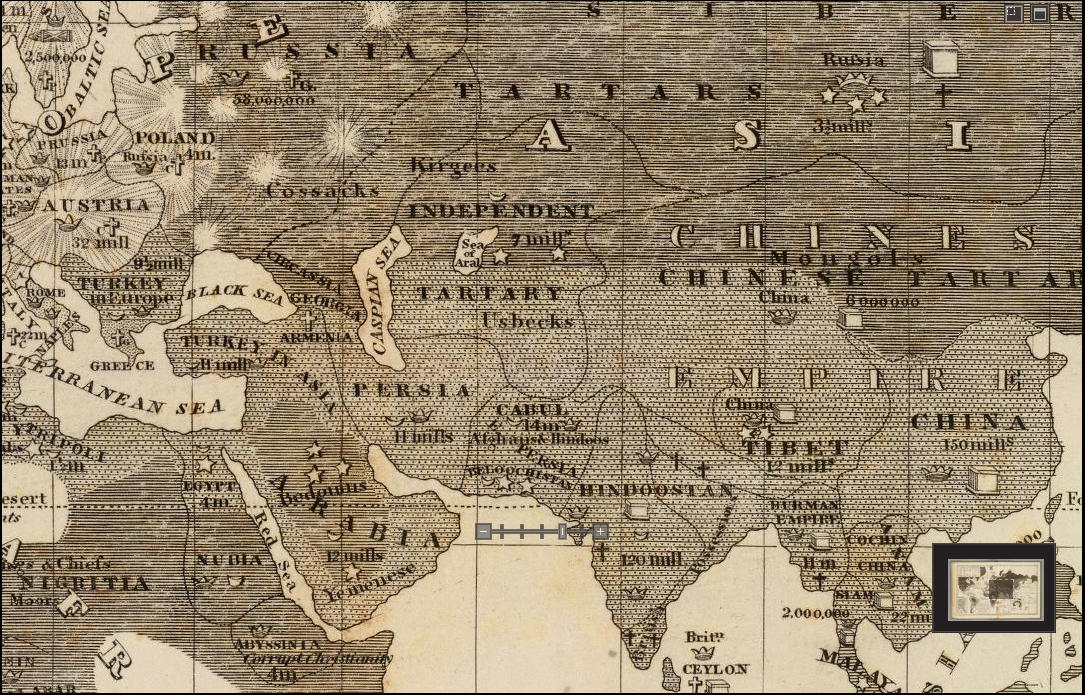 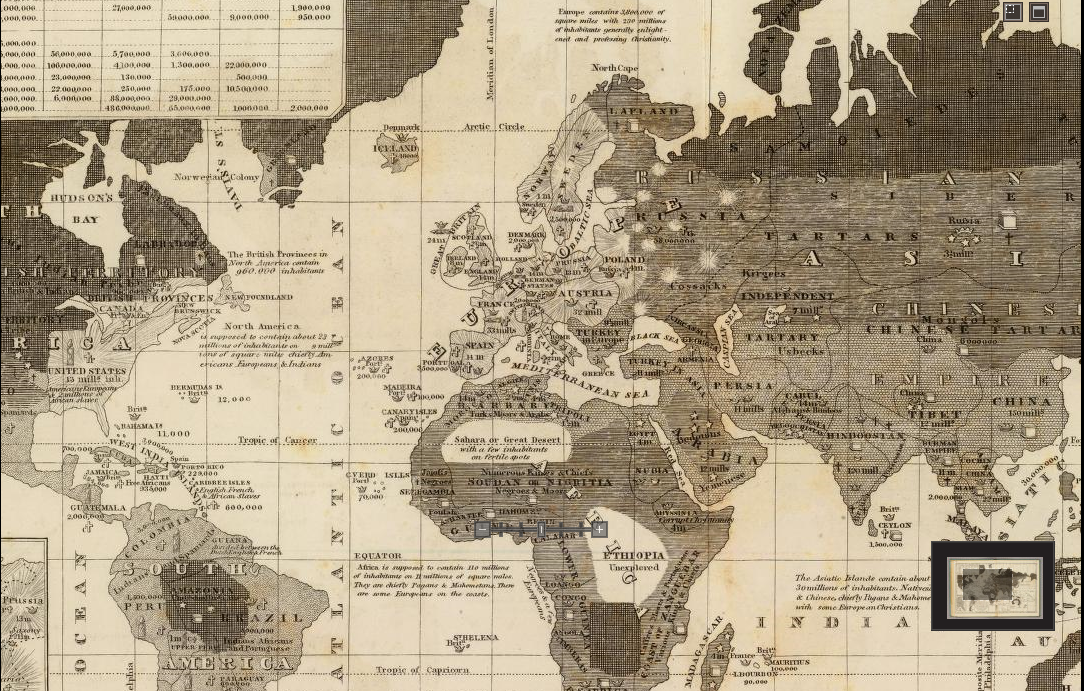 Životinje su bile blago starog svijeta, te time i prvi oblik novca…
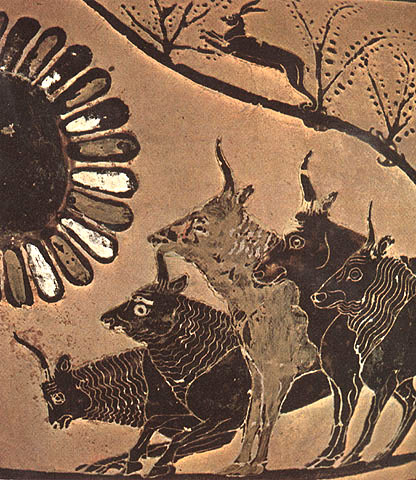 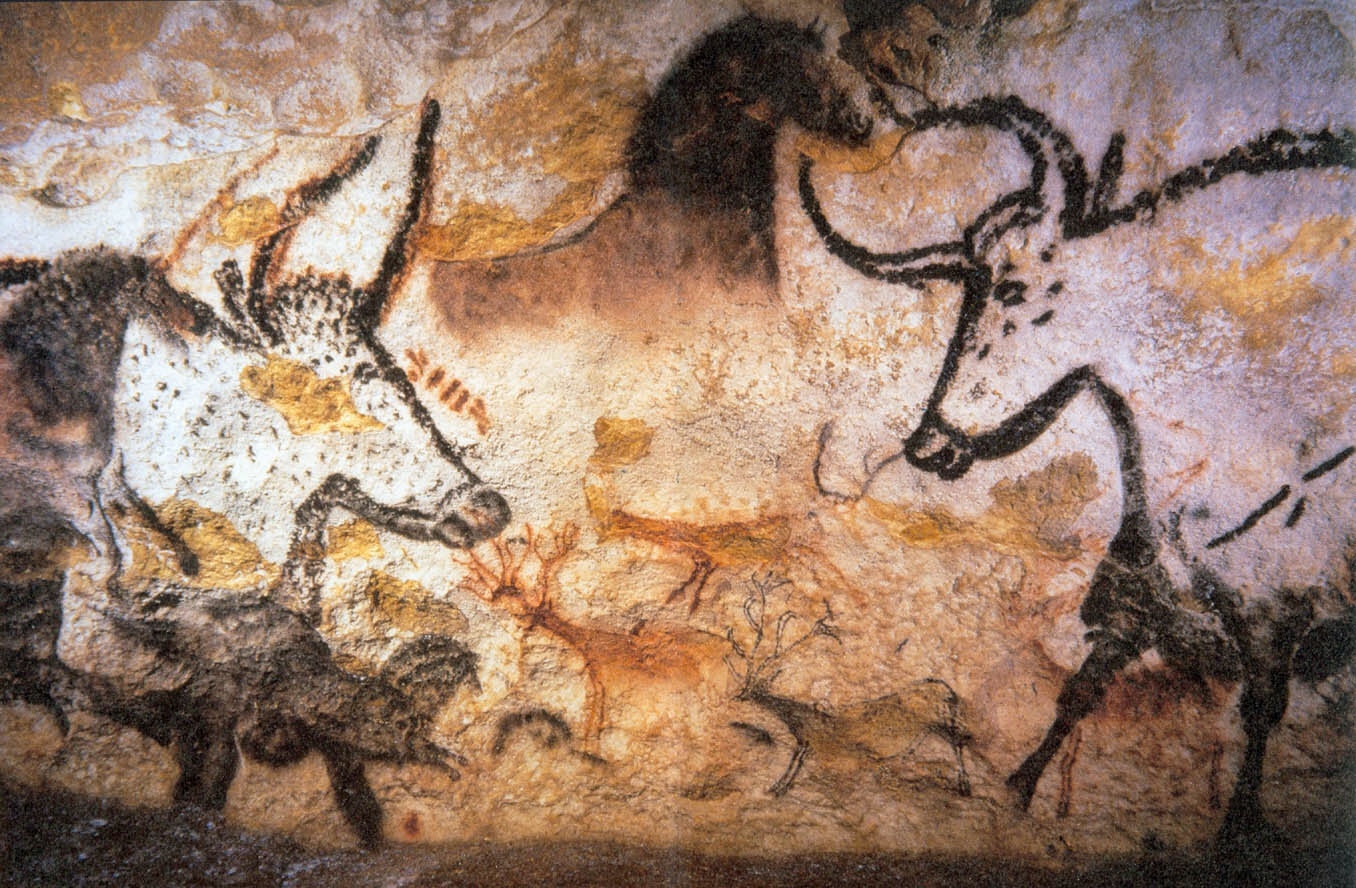 Bliski istok (9000-6000 pr.Kr.)
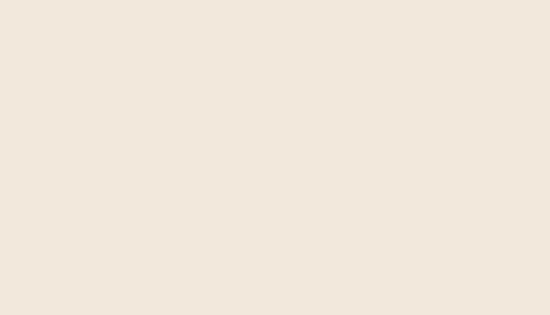 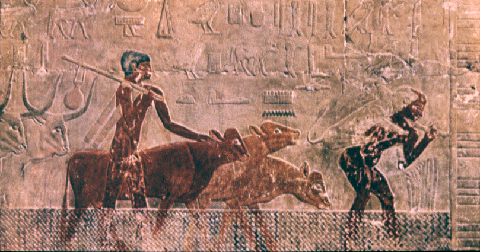 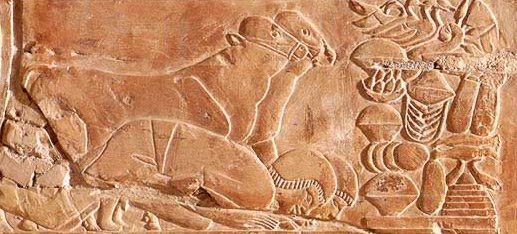 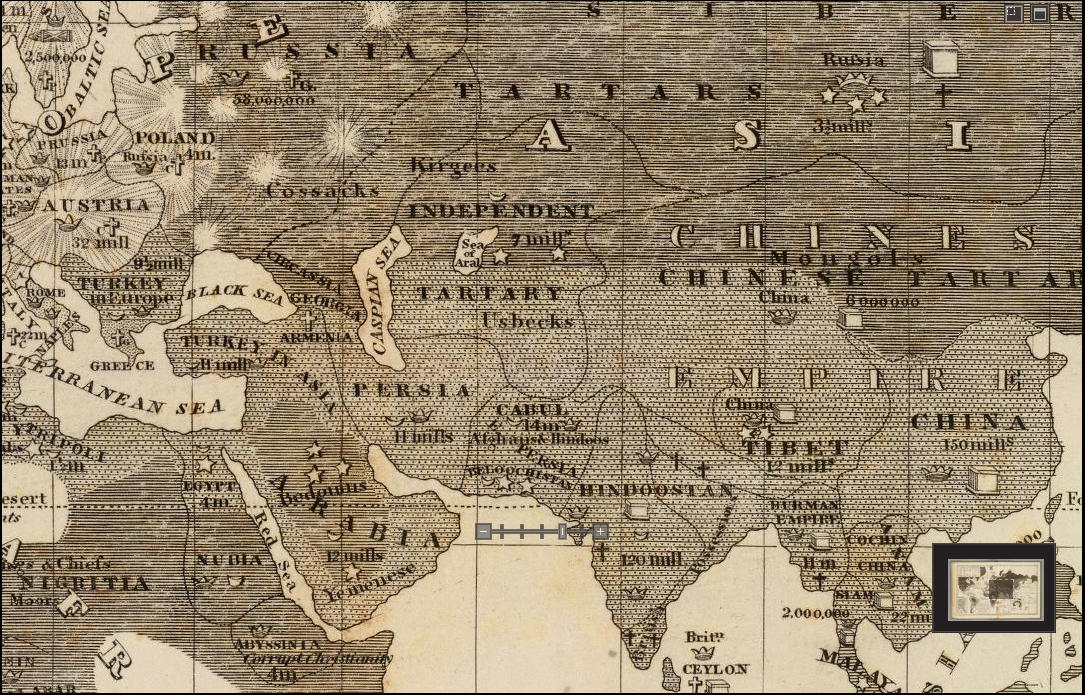 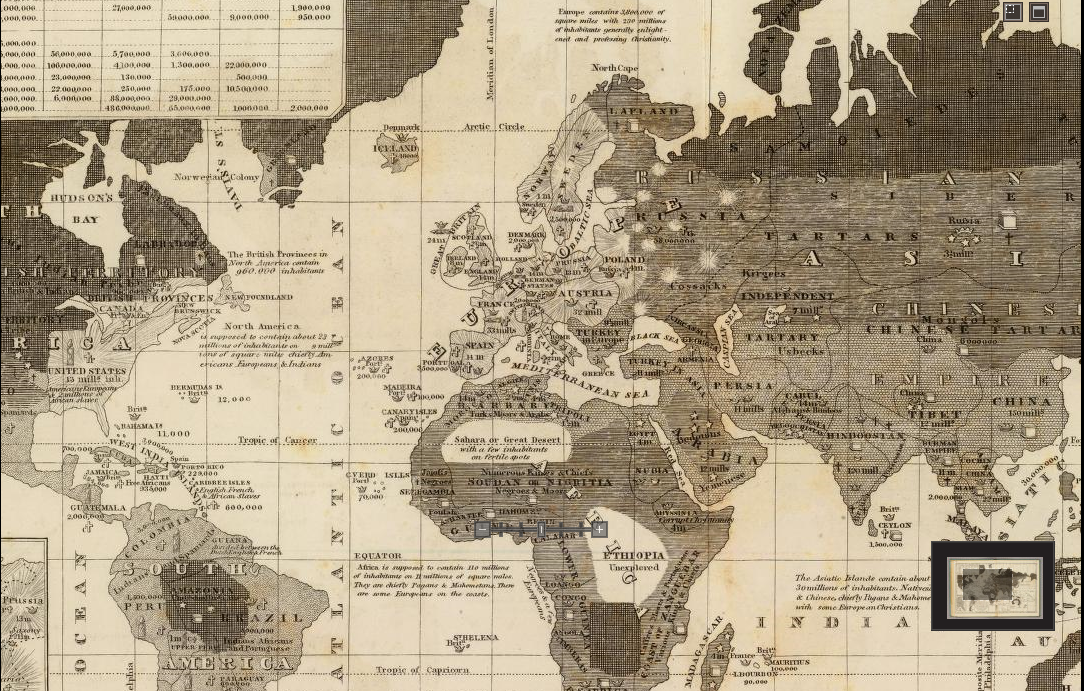 …Nastankom civilizacija, njih je zamjenilo klasje…
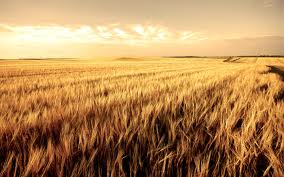 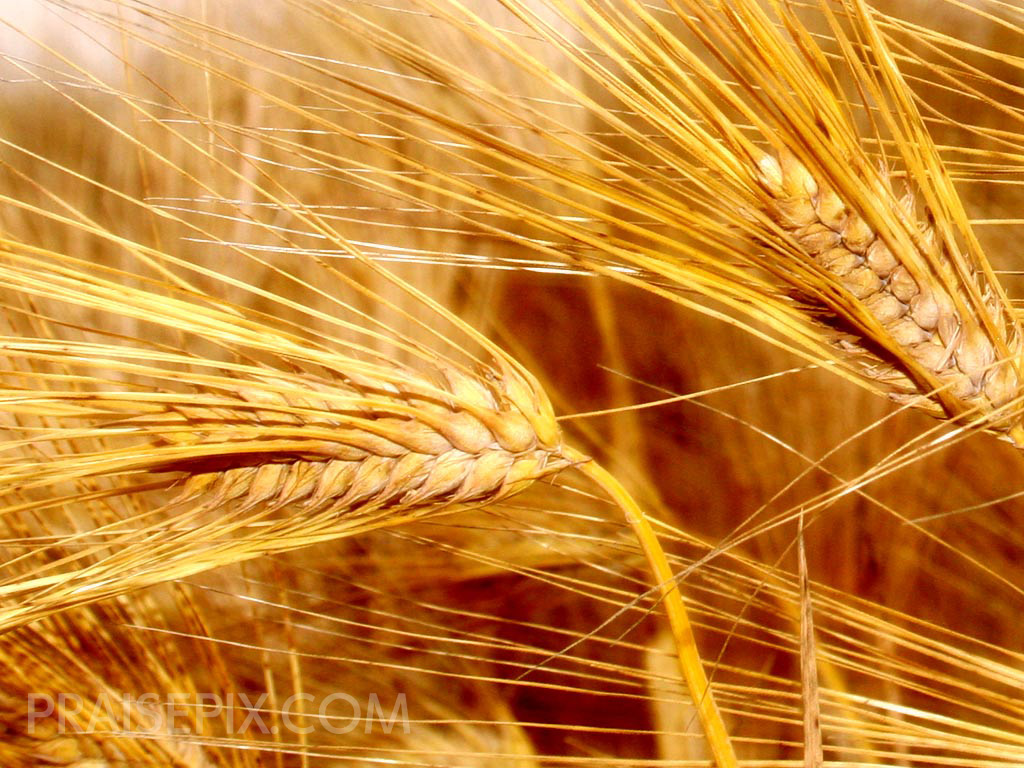 Mezopotamija (oko 3000 pr. Kr.)
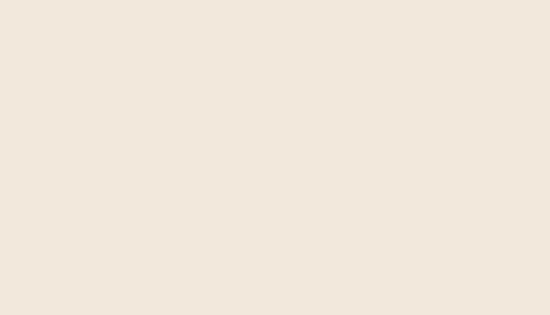 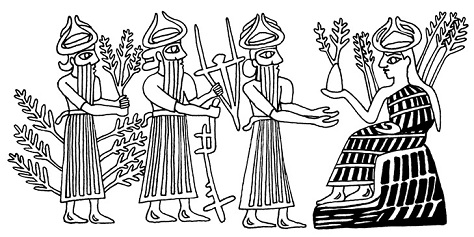 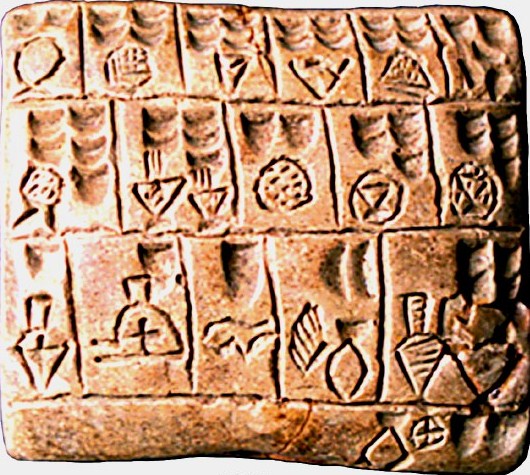 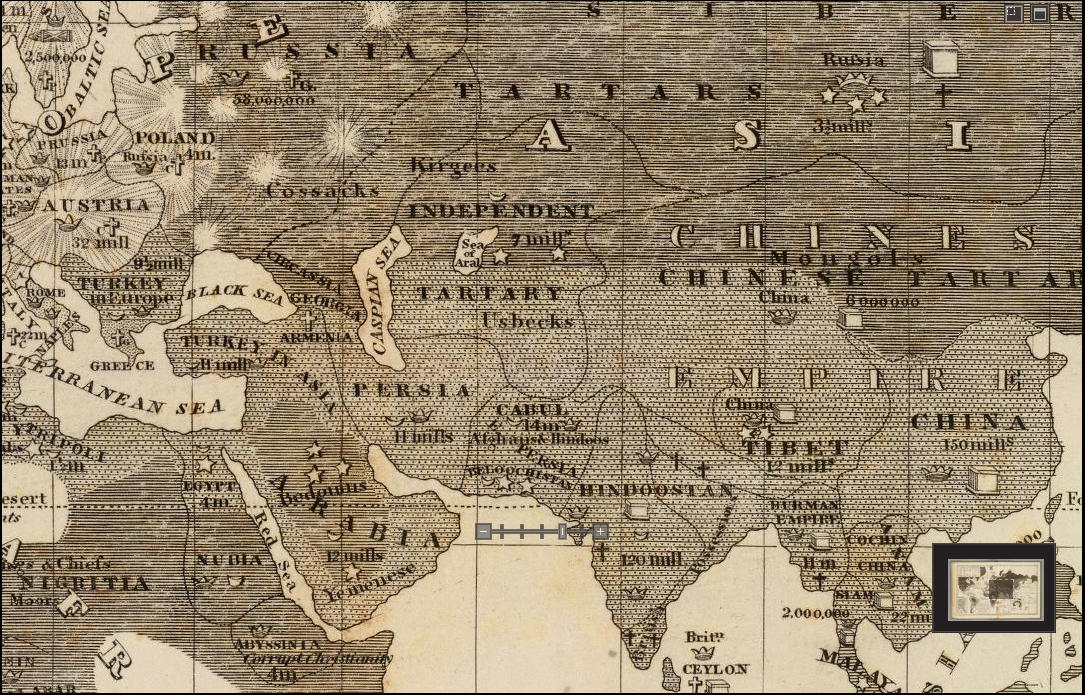 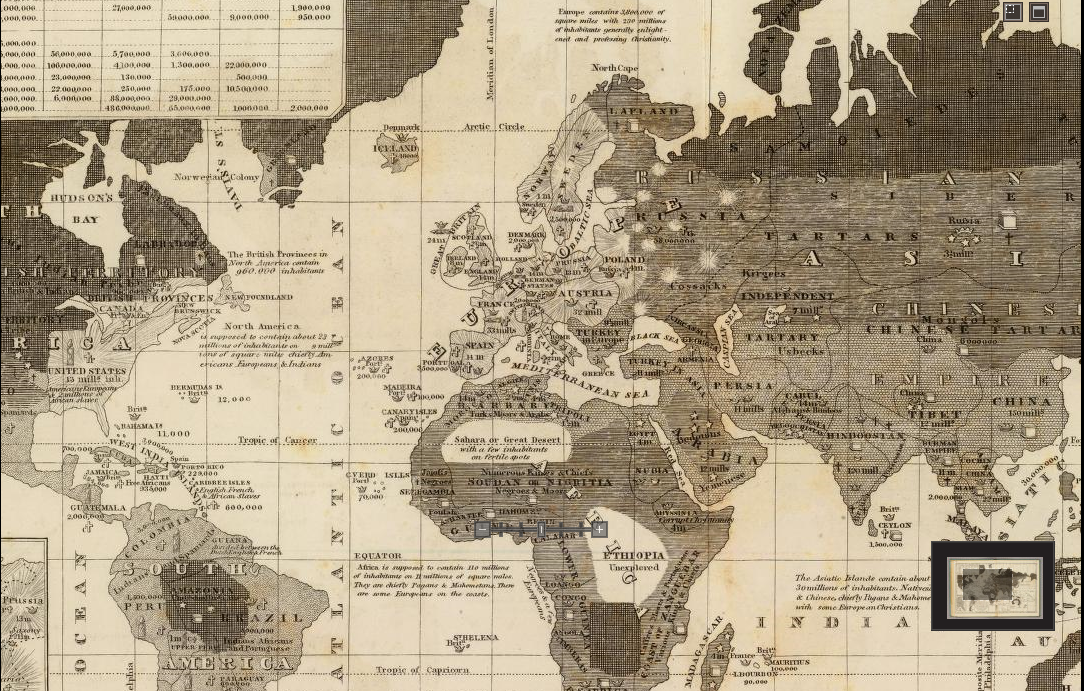 ...Žitarice i zrnje tada su postali glavnim bogatstvom starog Egipta.
Egipat (2500 –900 pr. Kr.)
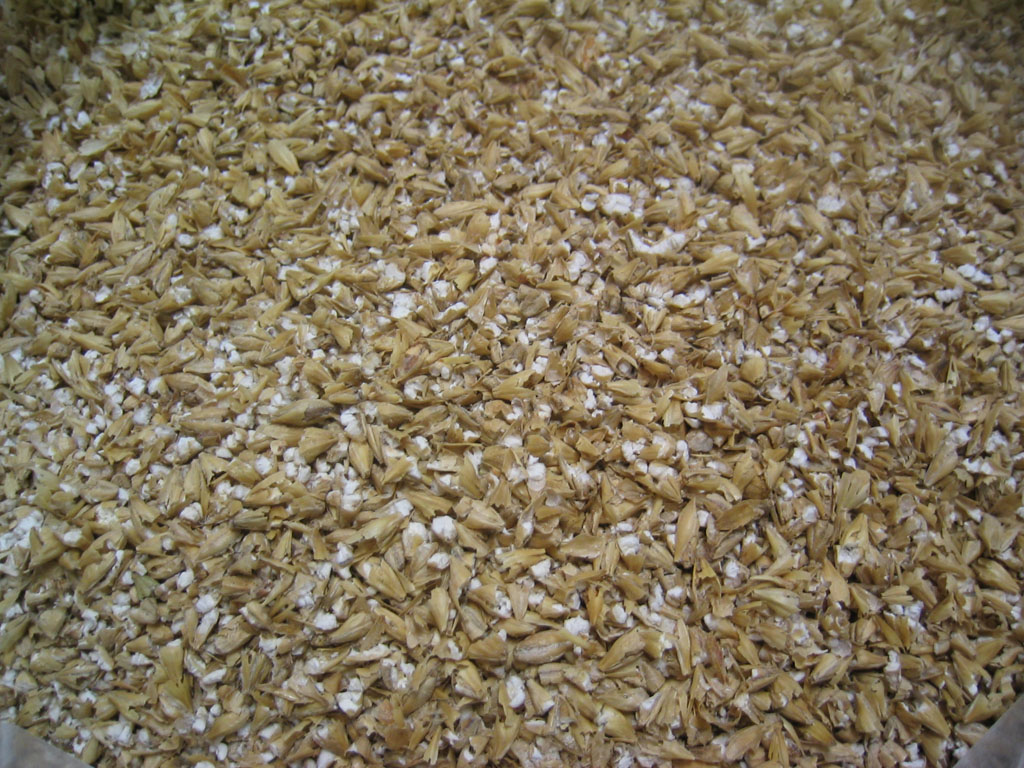 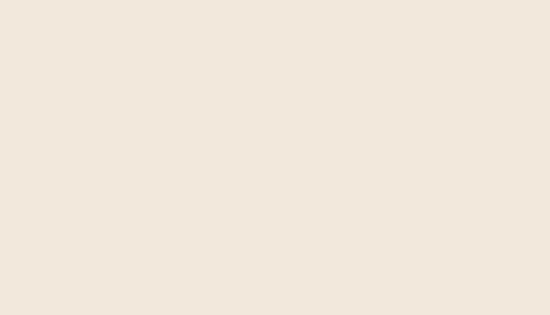 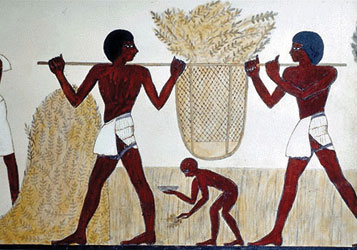 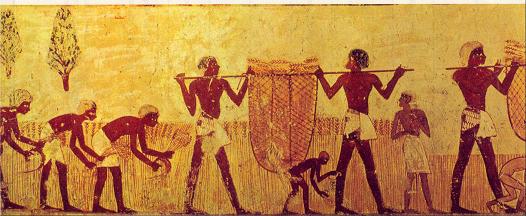 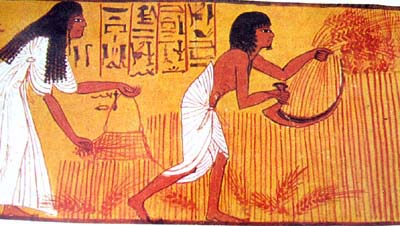 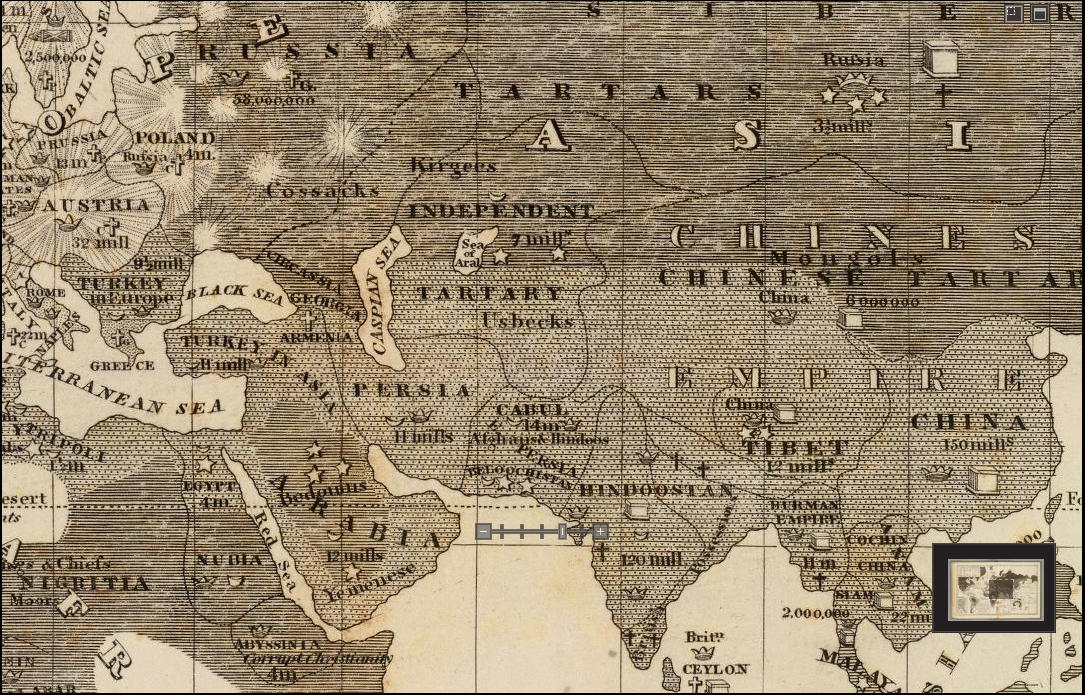 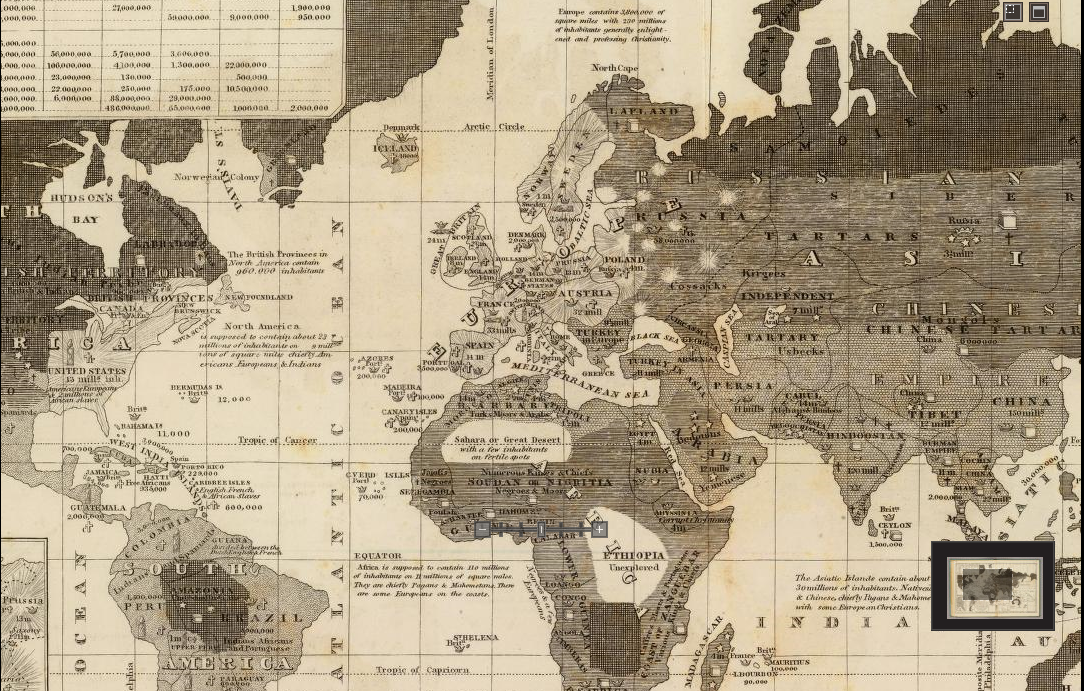 Oko 1200 g. pr Kr. na istoku je nešto drugo postalo novcem…
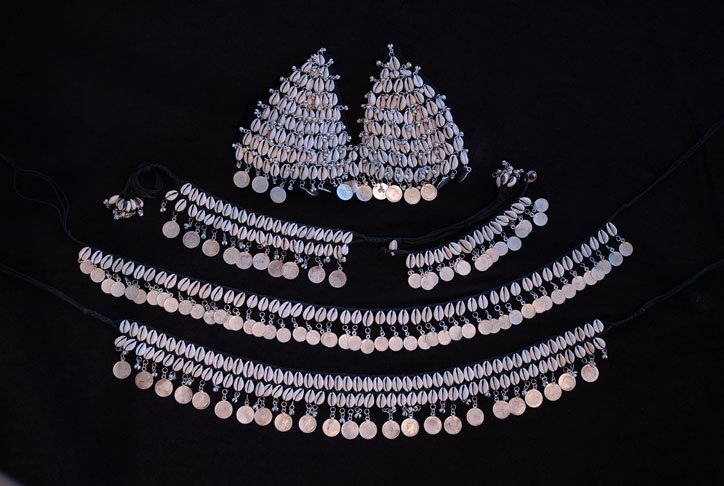 Kina (oko1200  pr. Kr.)
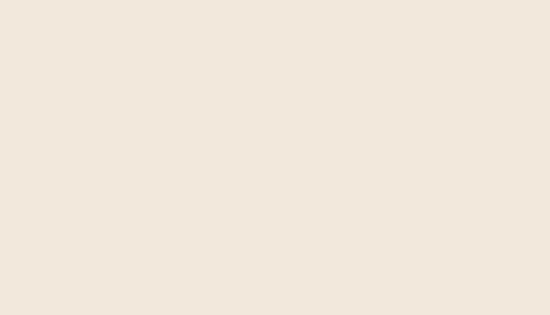 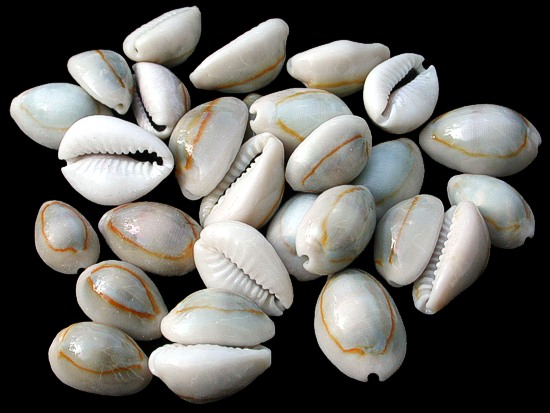 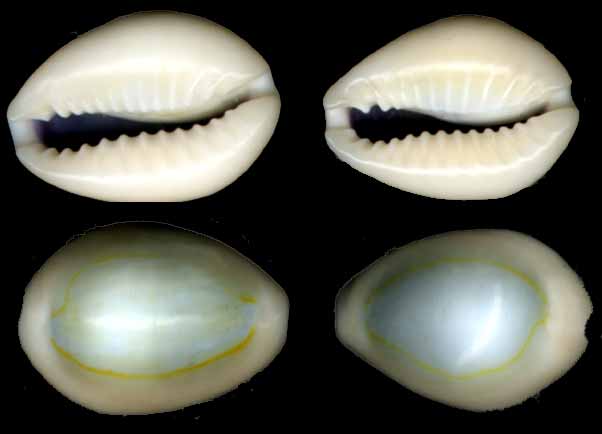 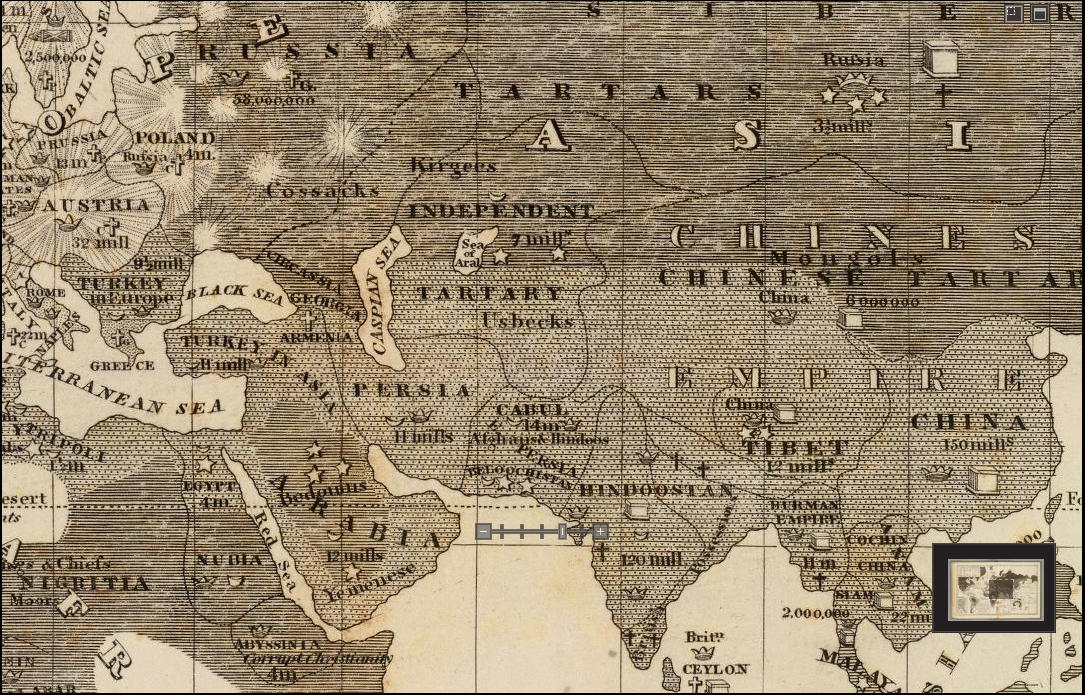 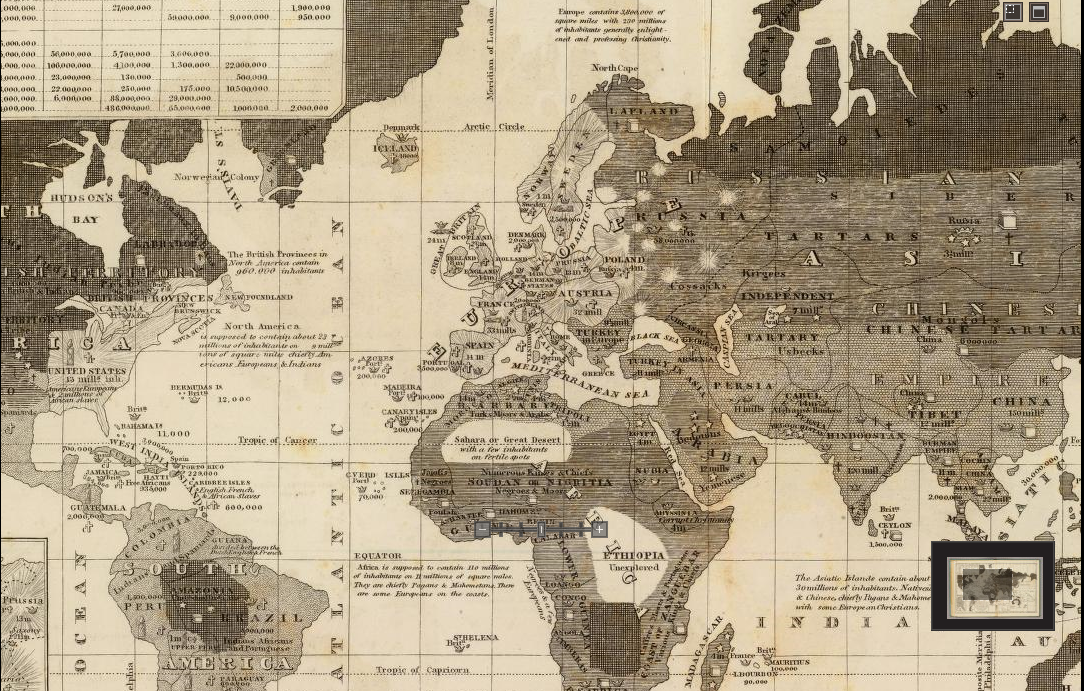 …Kineska civilizacija ubrzo je stvorila i prvi kovani novac u svijetu.
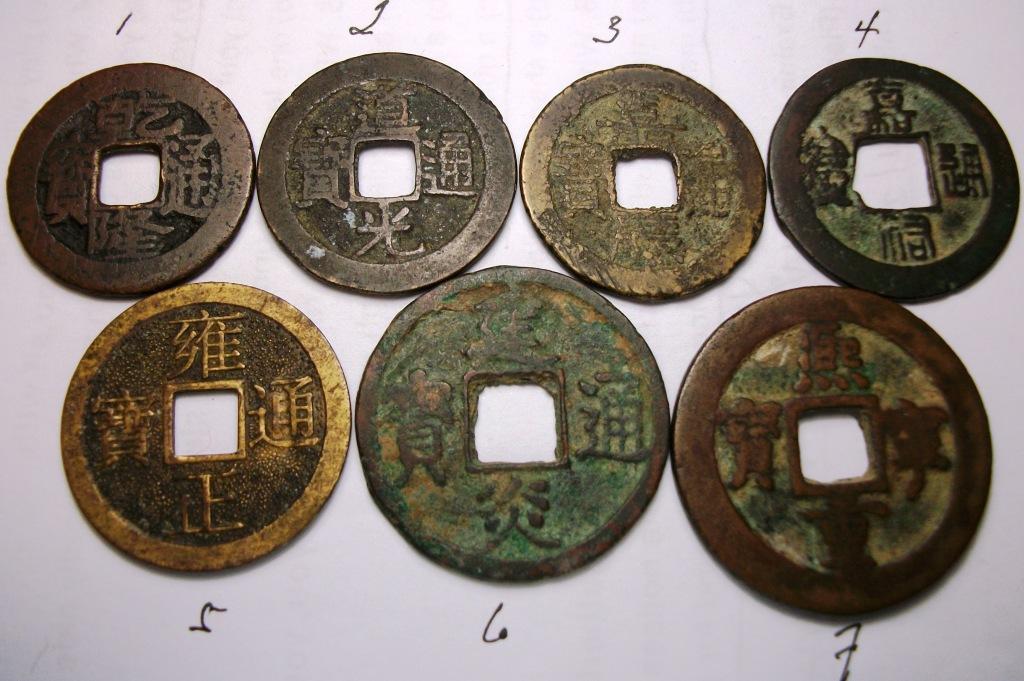 Kina (oko 1000  pr. Kr.)
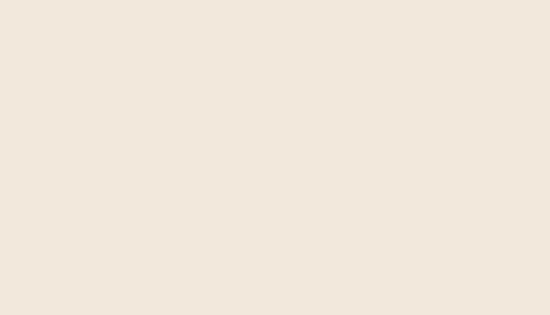 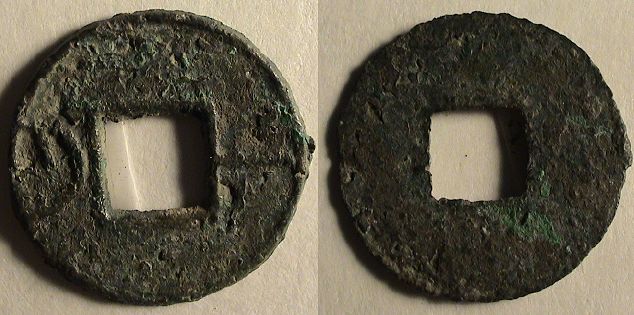 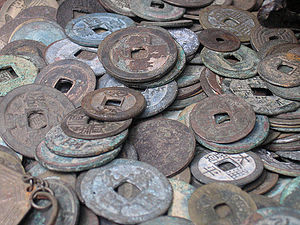 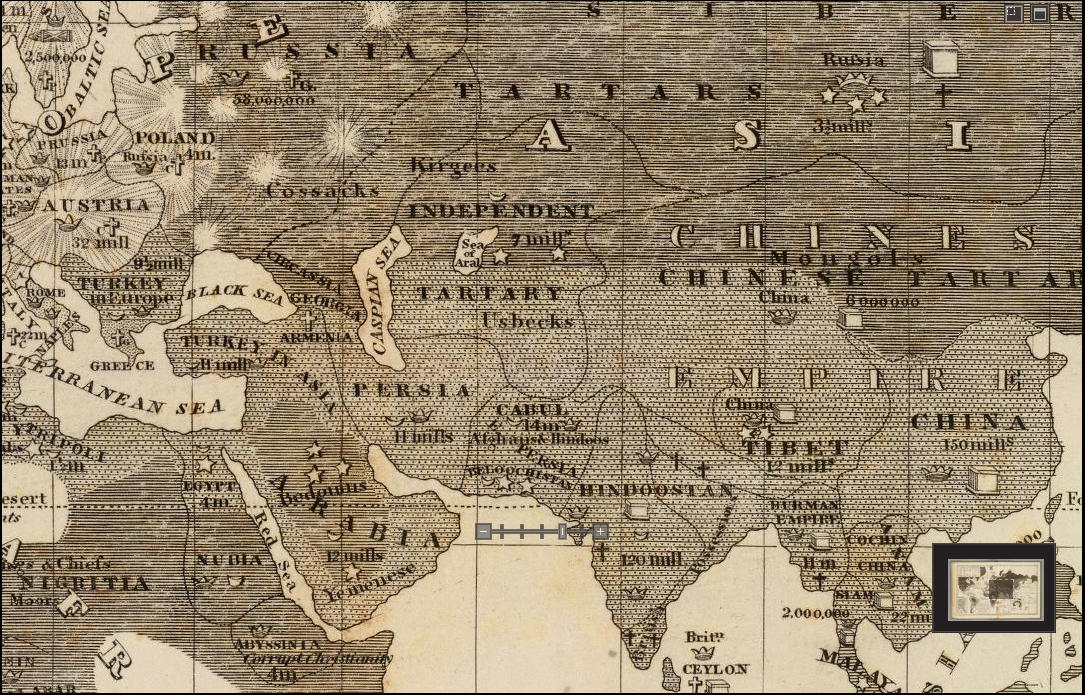 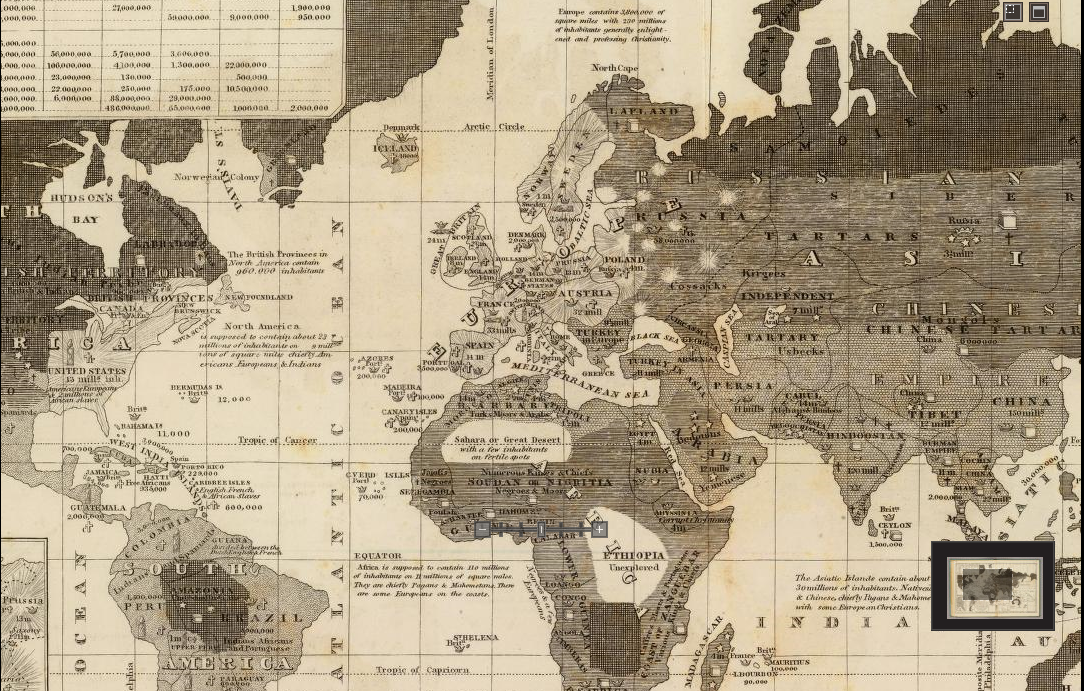 Kineska ideja nastanila se i u zapadnom svijetu…
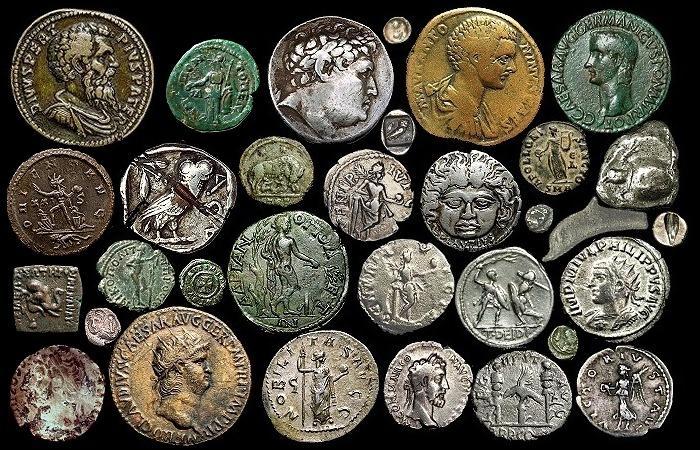 Turska i Peleponez(700-200  pr. Kr.)
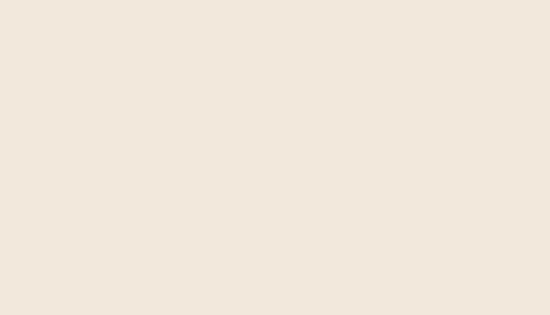 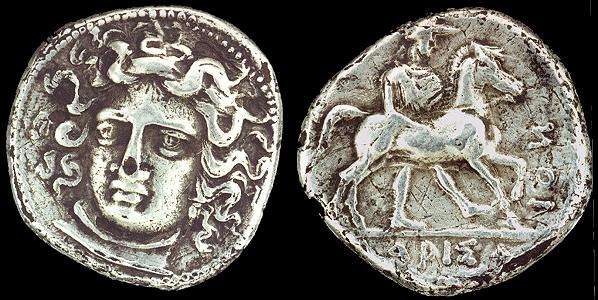 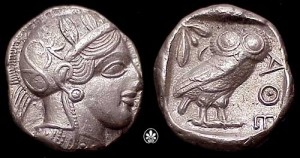 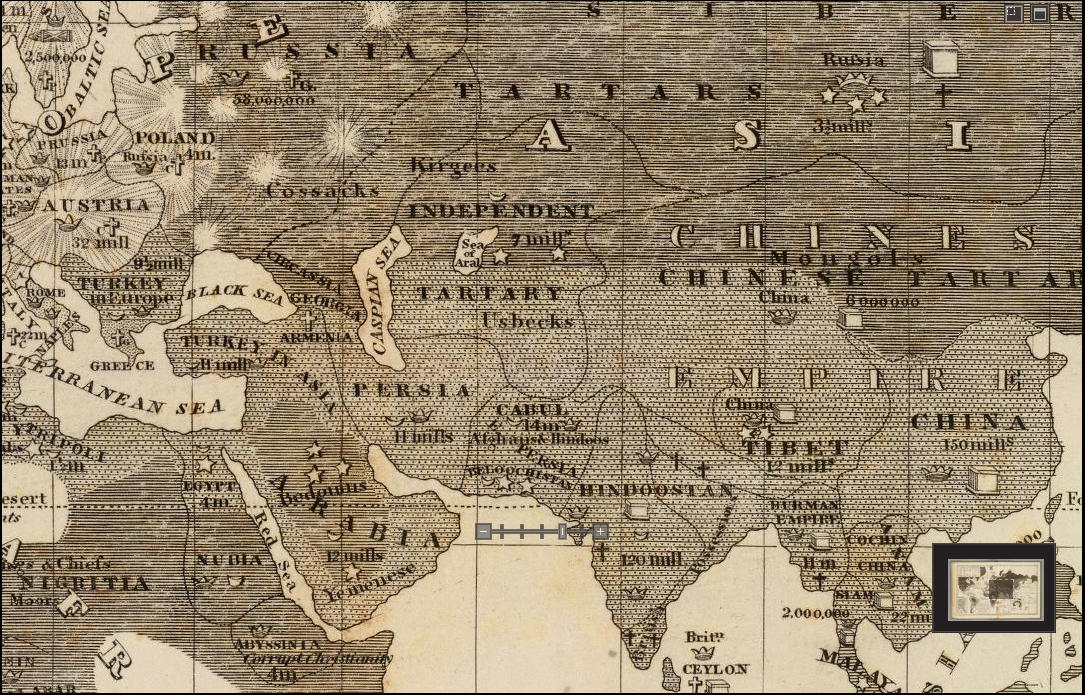 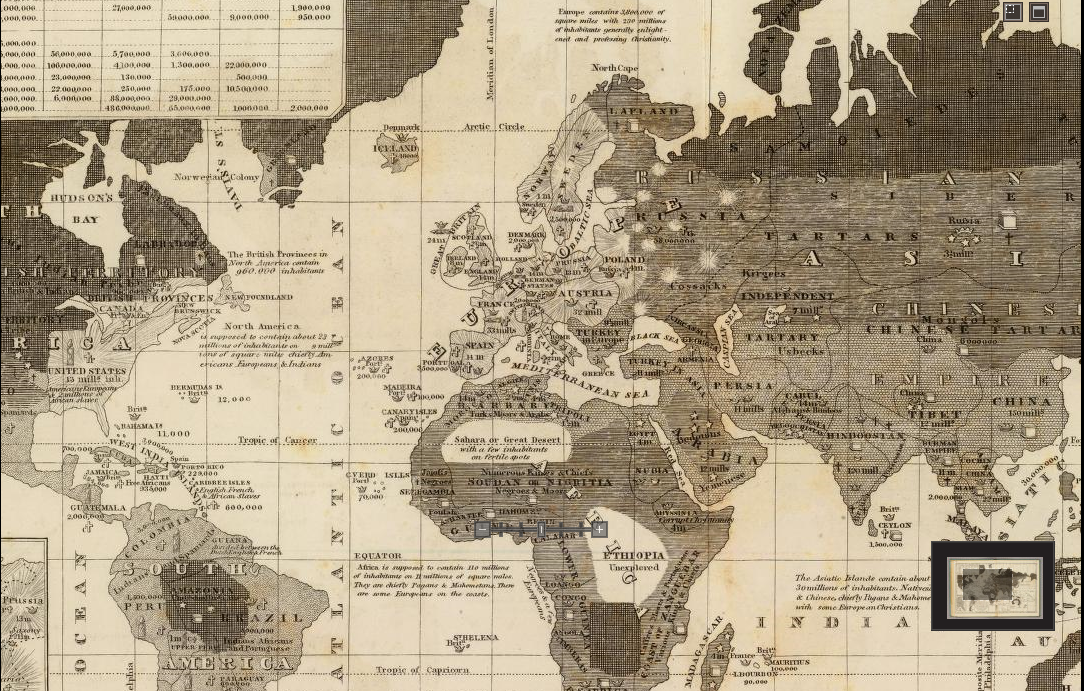 …Gdje ga je koristilo i ogromno Rimsko Carstvo.
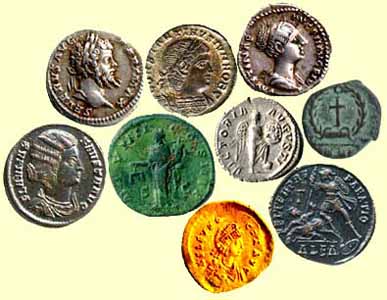 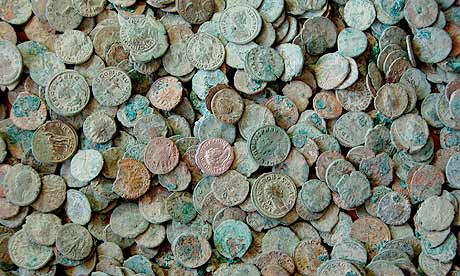 Rim  i Europa(250  pr. Kr.- 476 g.)
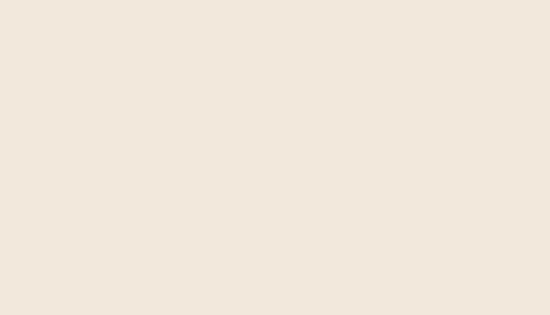 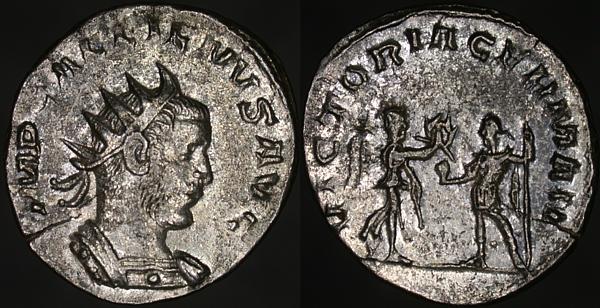 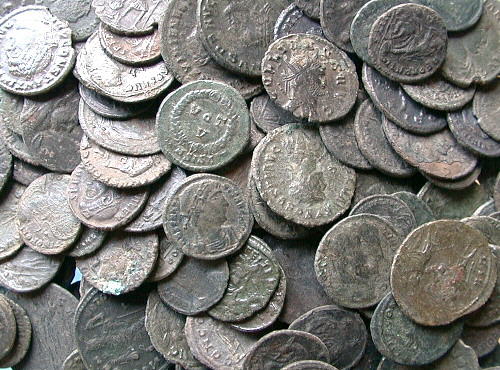 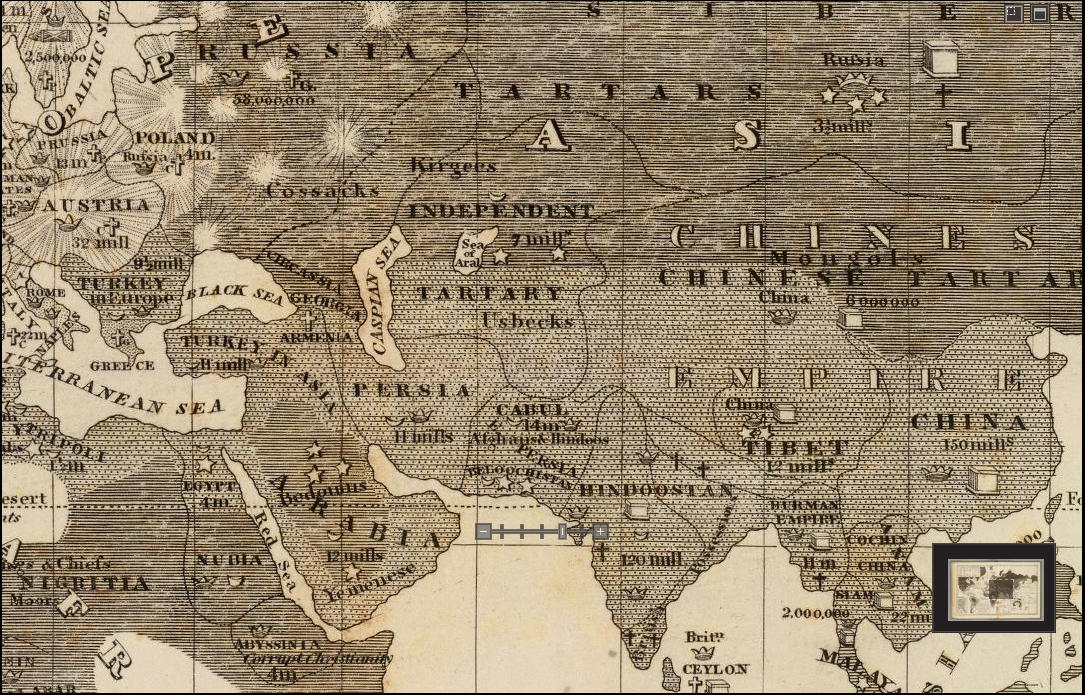 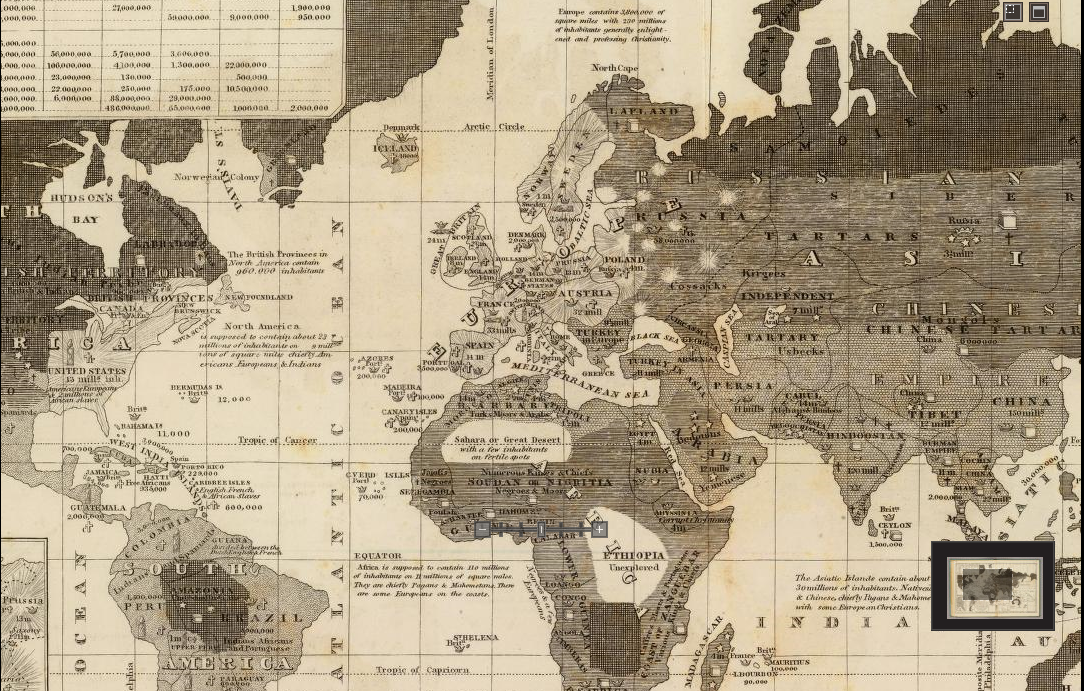 Naš put vodi nas nazad u Kinu - do prvog papirnatog novca u svijetu…
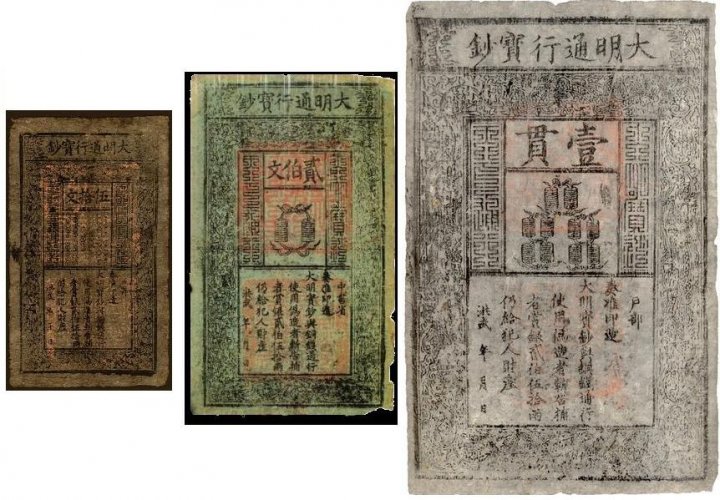 Kina (oko 900 g.)
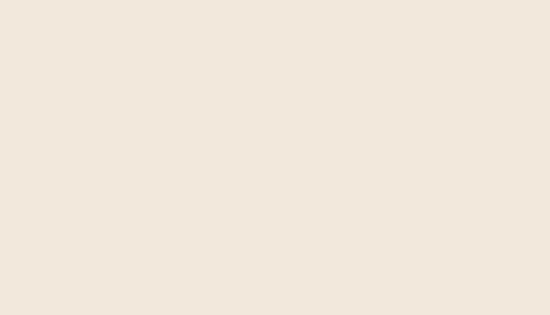 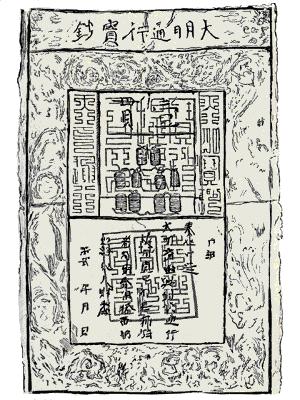 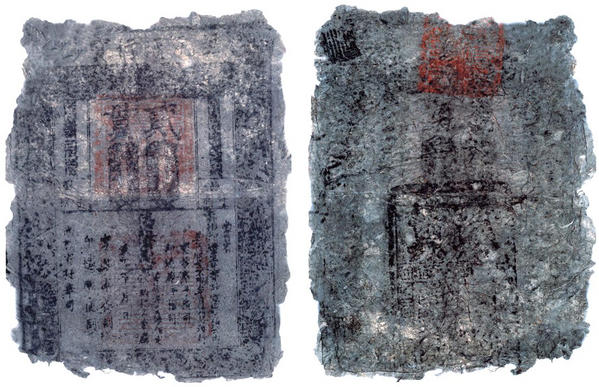 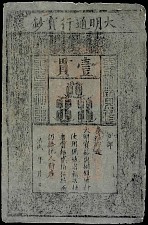 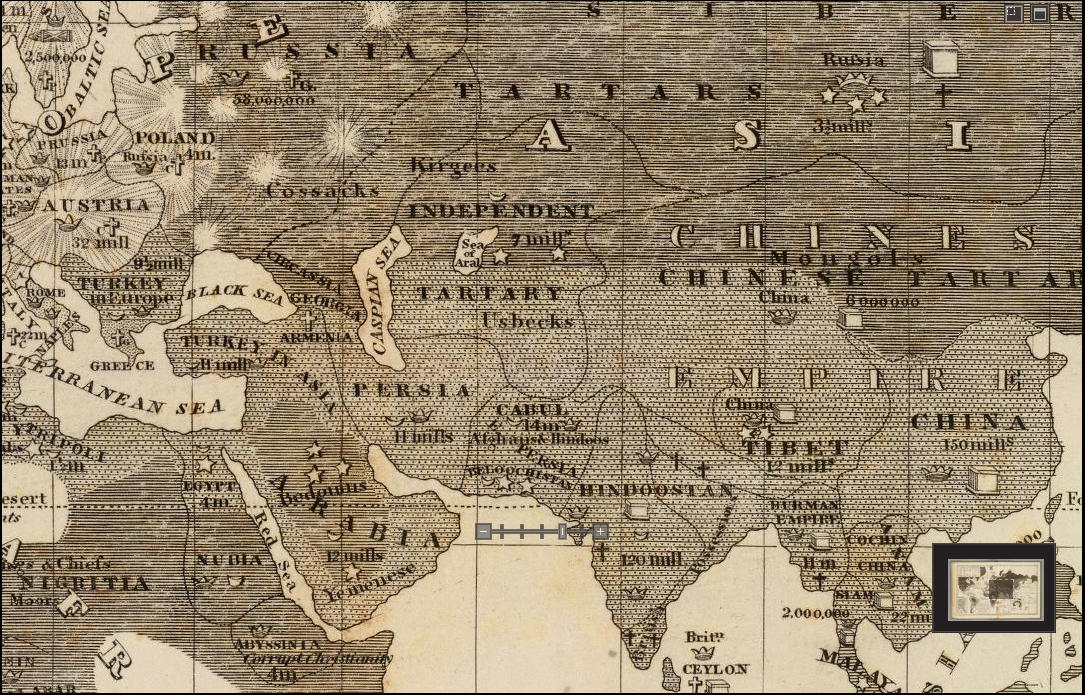 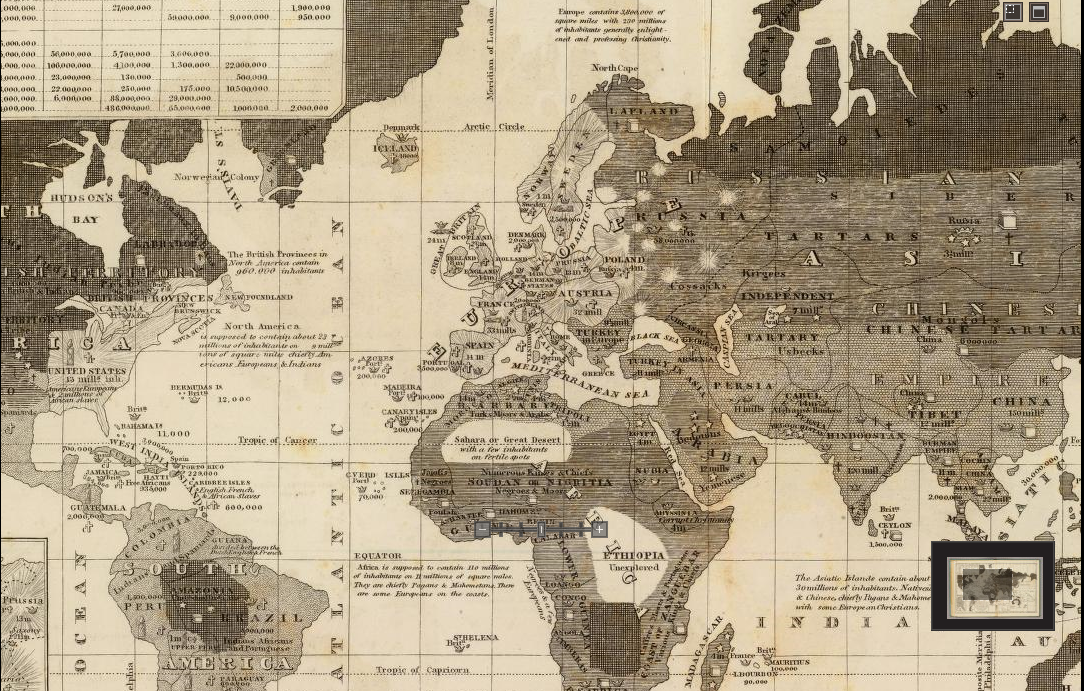 … Koji se nikad nije popularizirao u Europi . Tamo su  i dalje prevladavale kovanice…
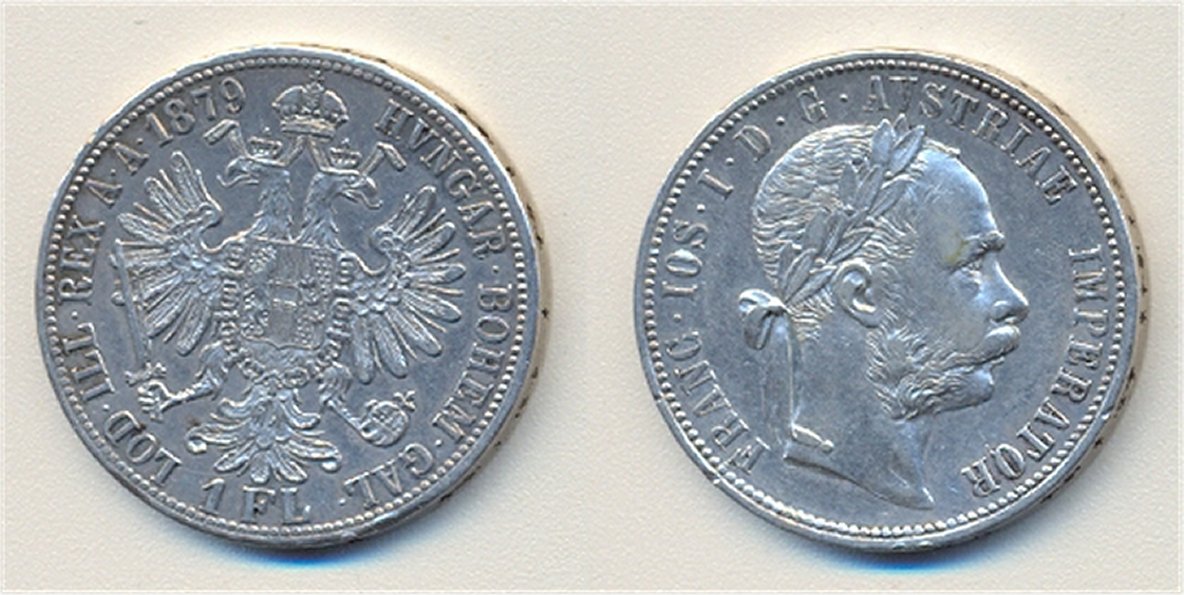 Europa (1600 -1880 g.)
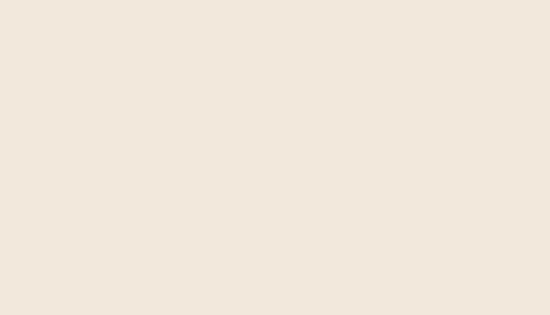 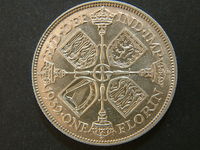 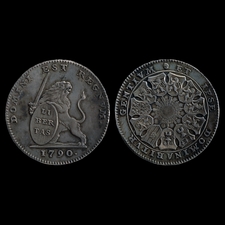 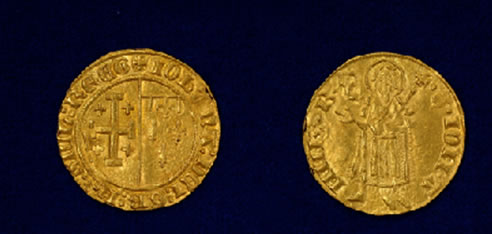 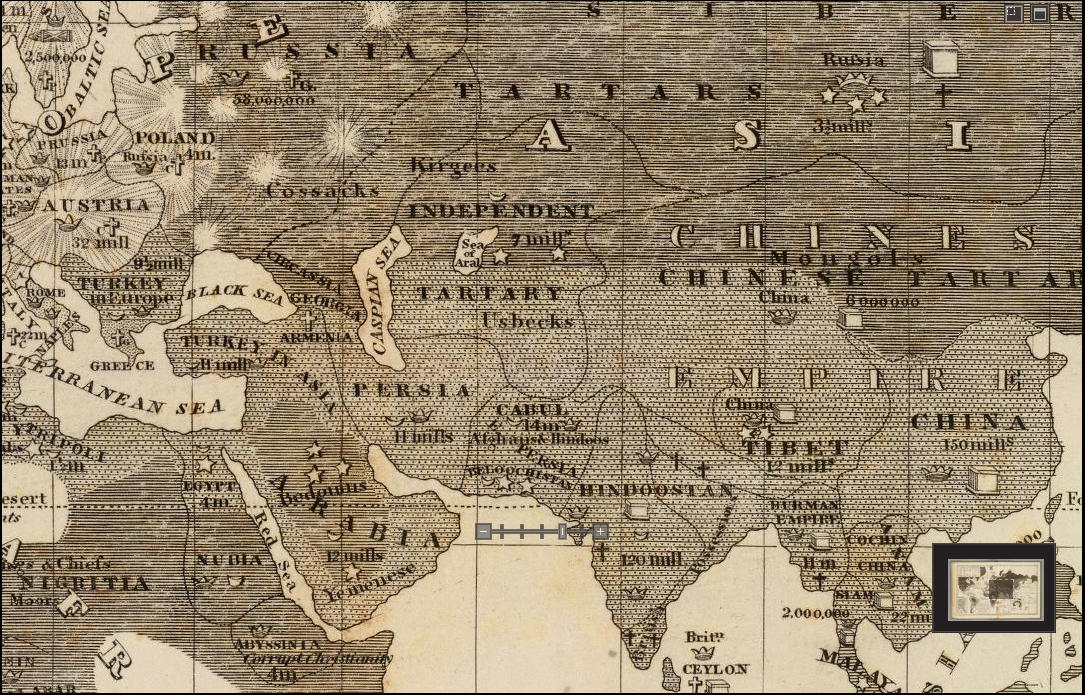 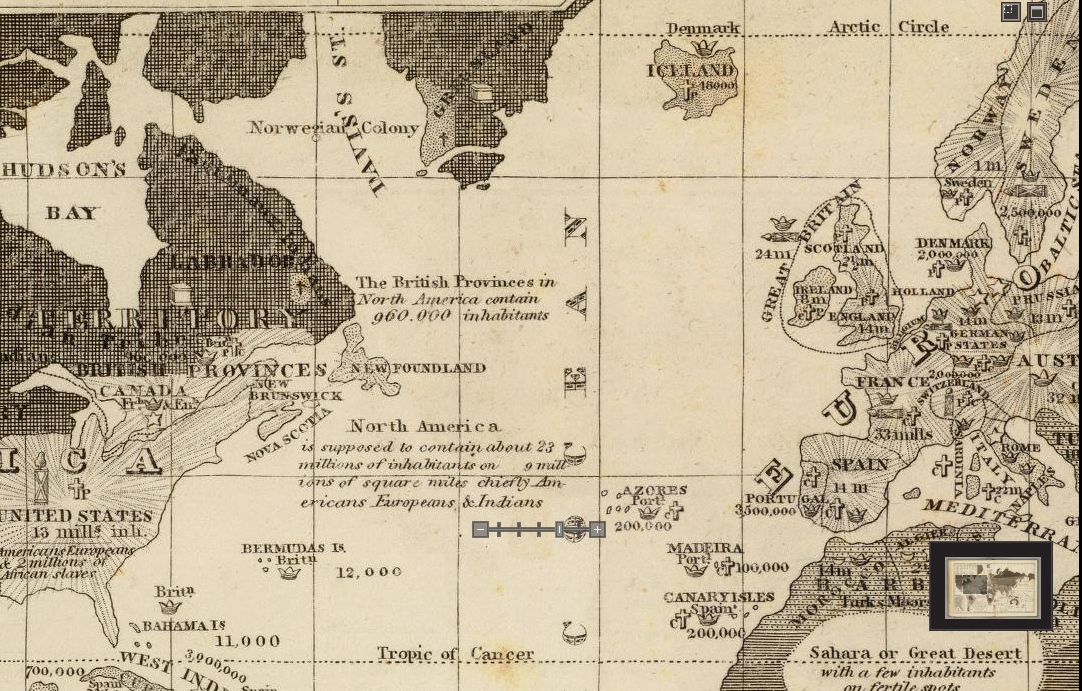 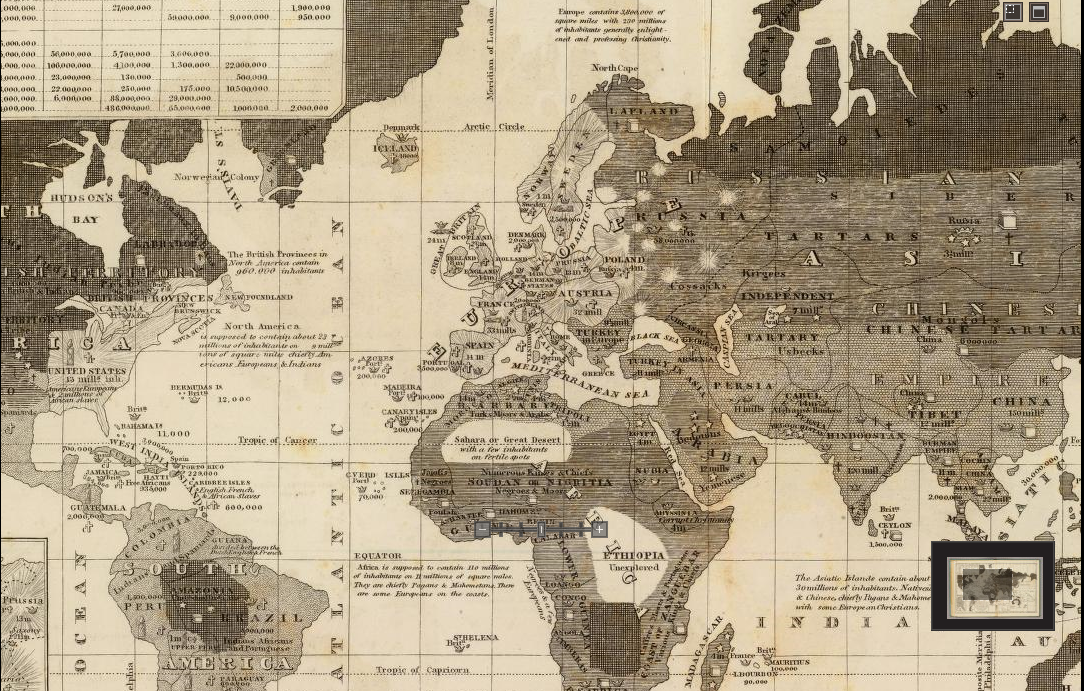 Ujedinjeno Kraljevstvo uvelo je u 19. st. prvu svjetsku valutu za trgovinu novcem – zlatnu funtu…
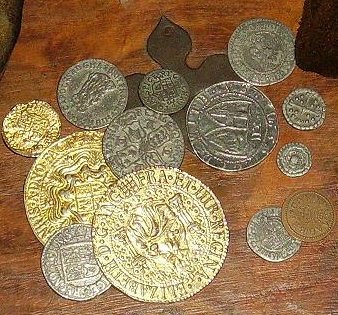 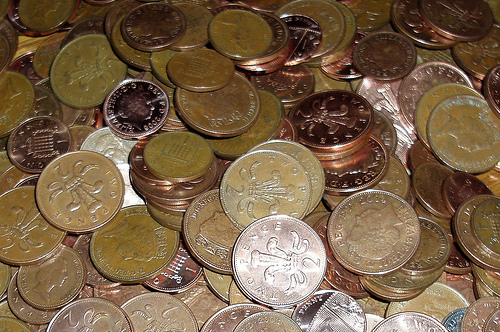 Velika Britanija (1816. - 1918 g.)
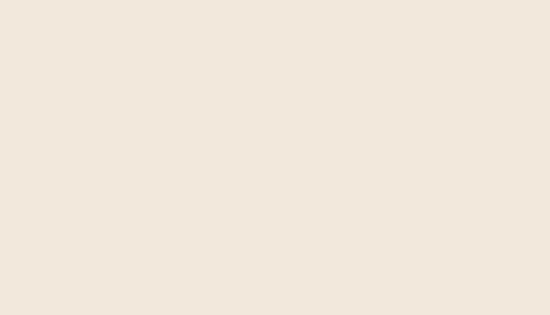 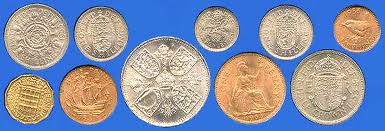 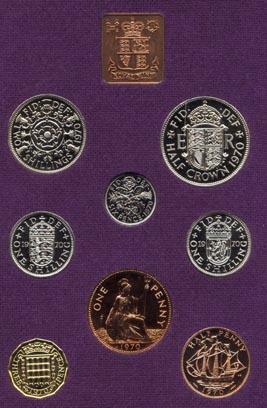 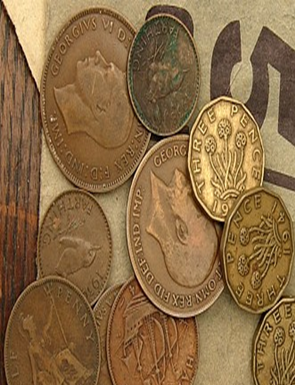 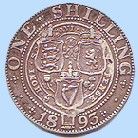 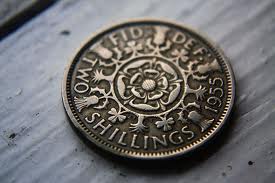 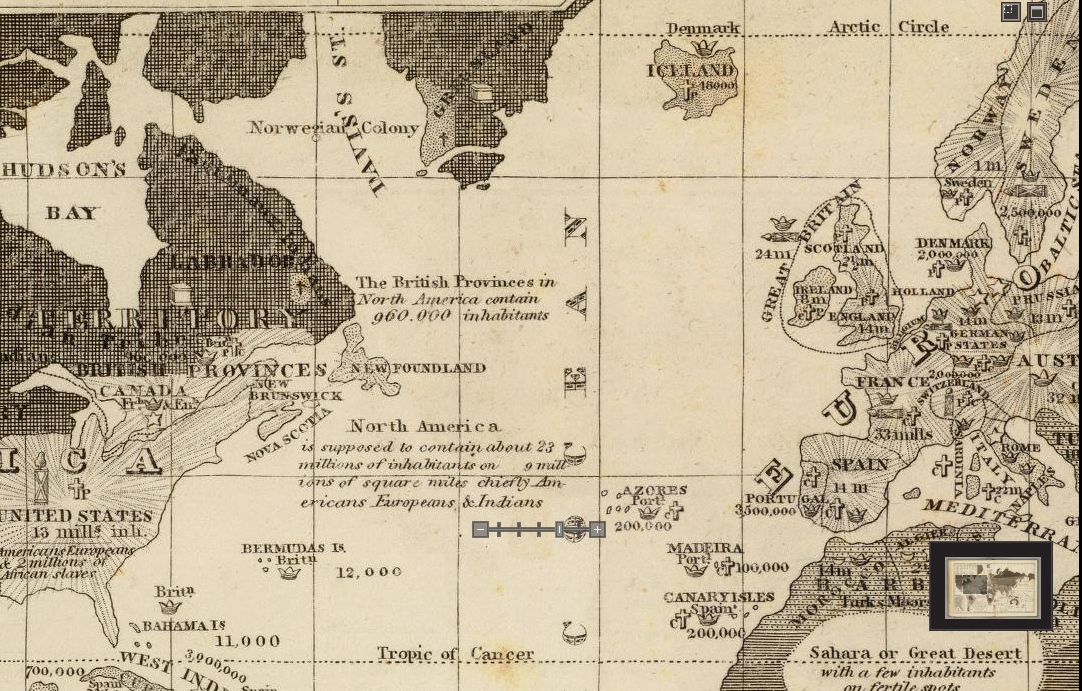 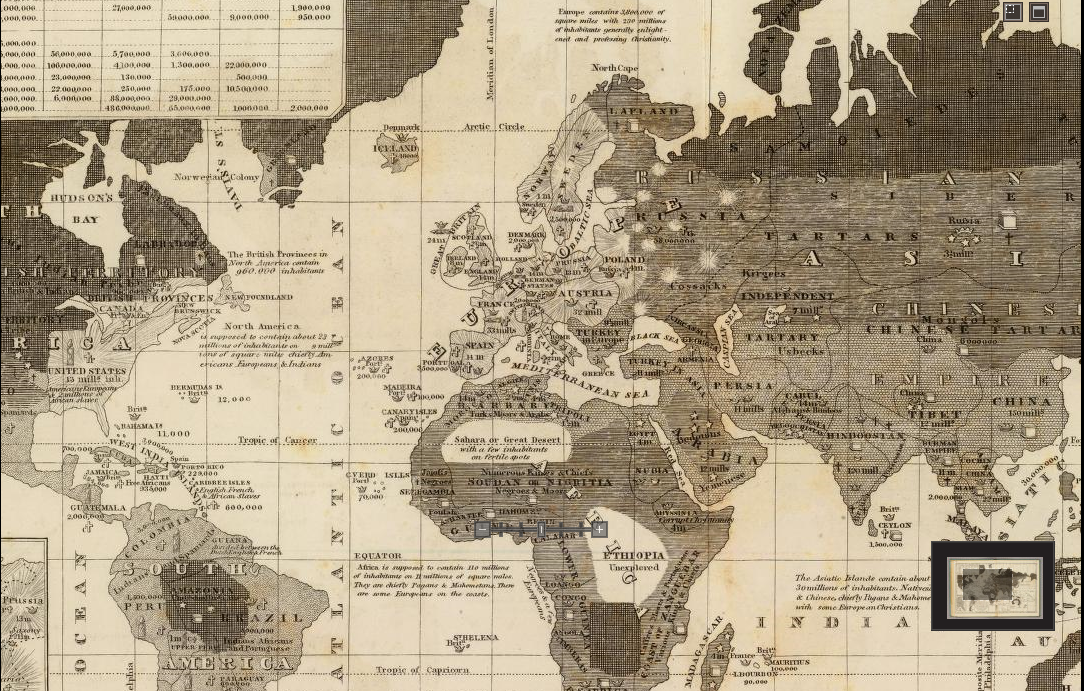 Posljednji trag na našu civilizaciju ostvario je SAD kreacijom svjetske trgovinske valute - dolara…
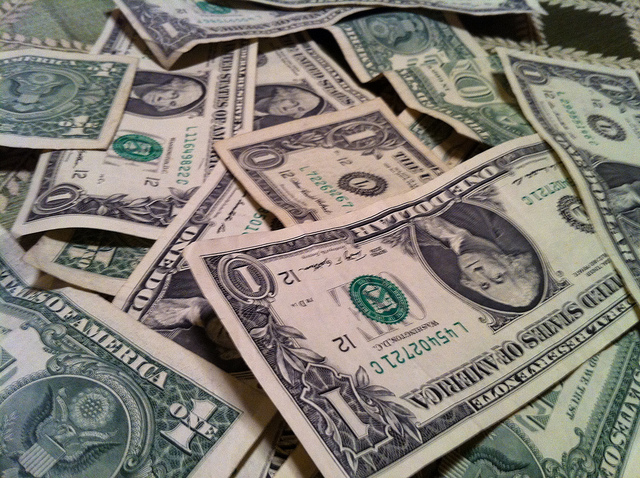 SAD(1900  - 1945 g.)
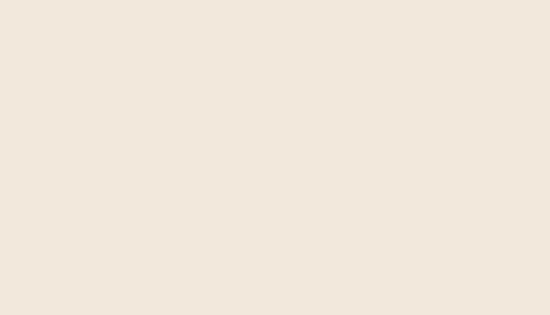 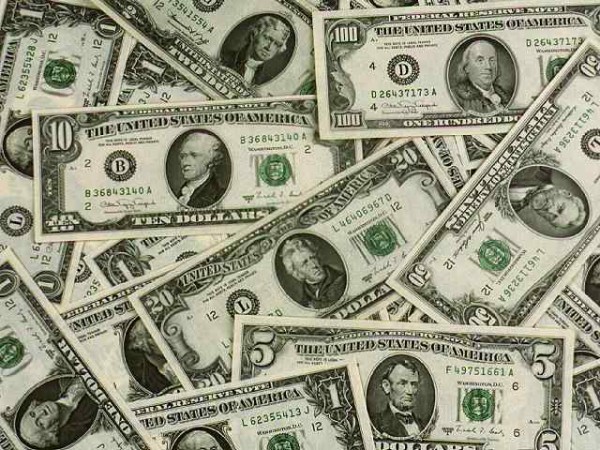 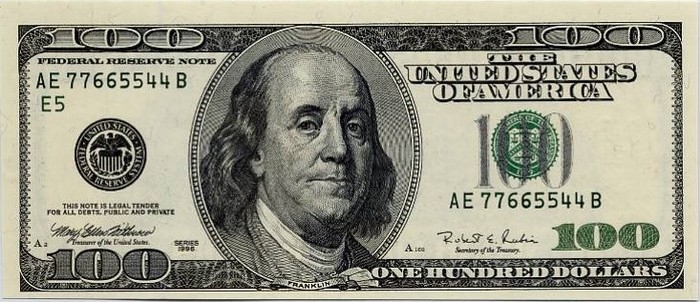 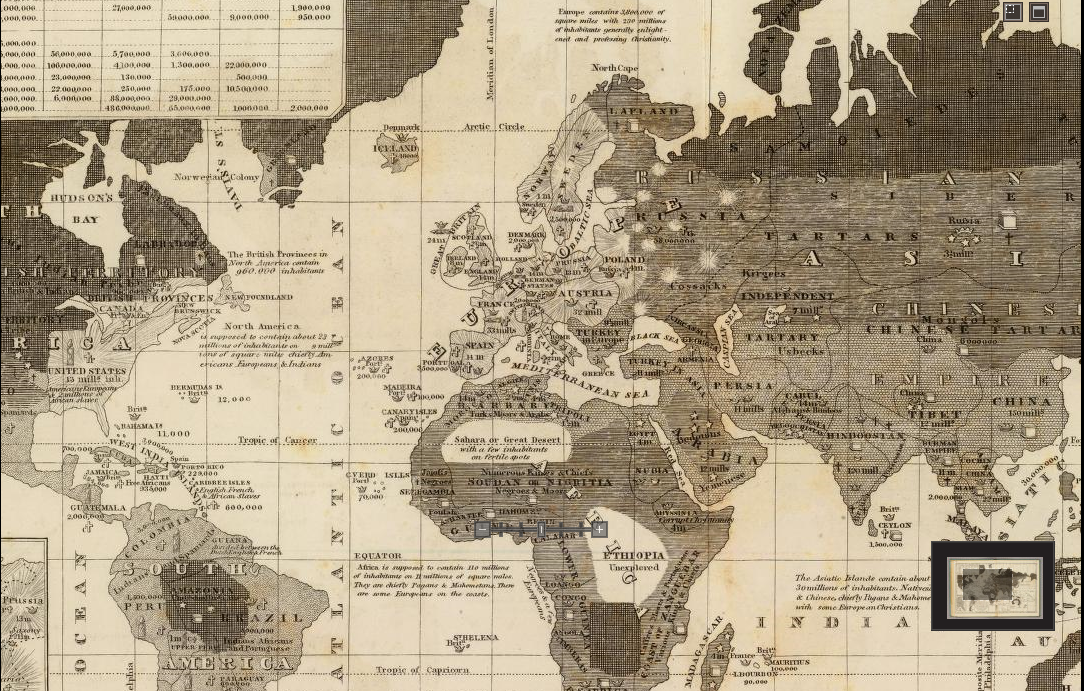 A danas je novac postao dijelom moderne tehnologije…
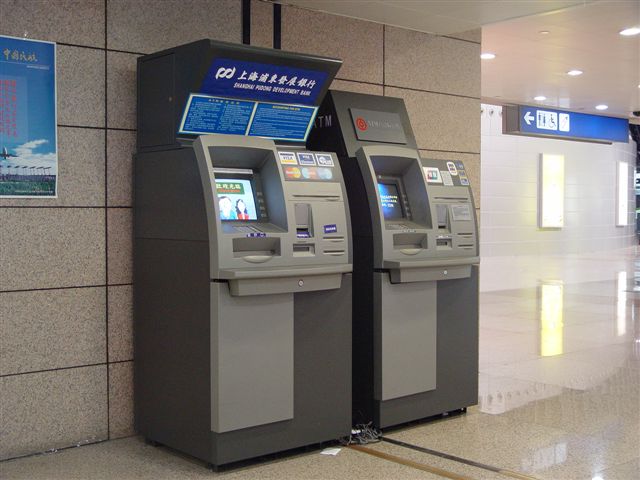 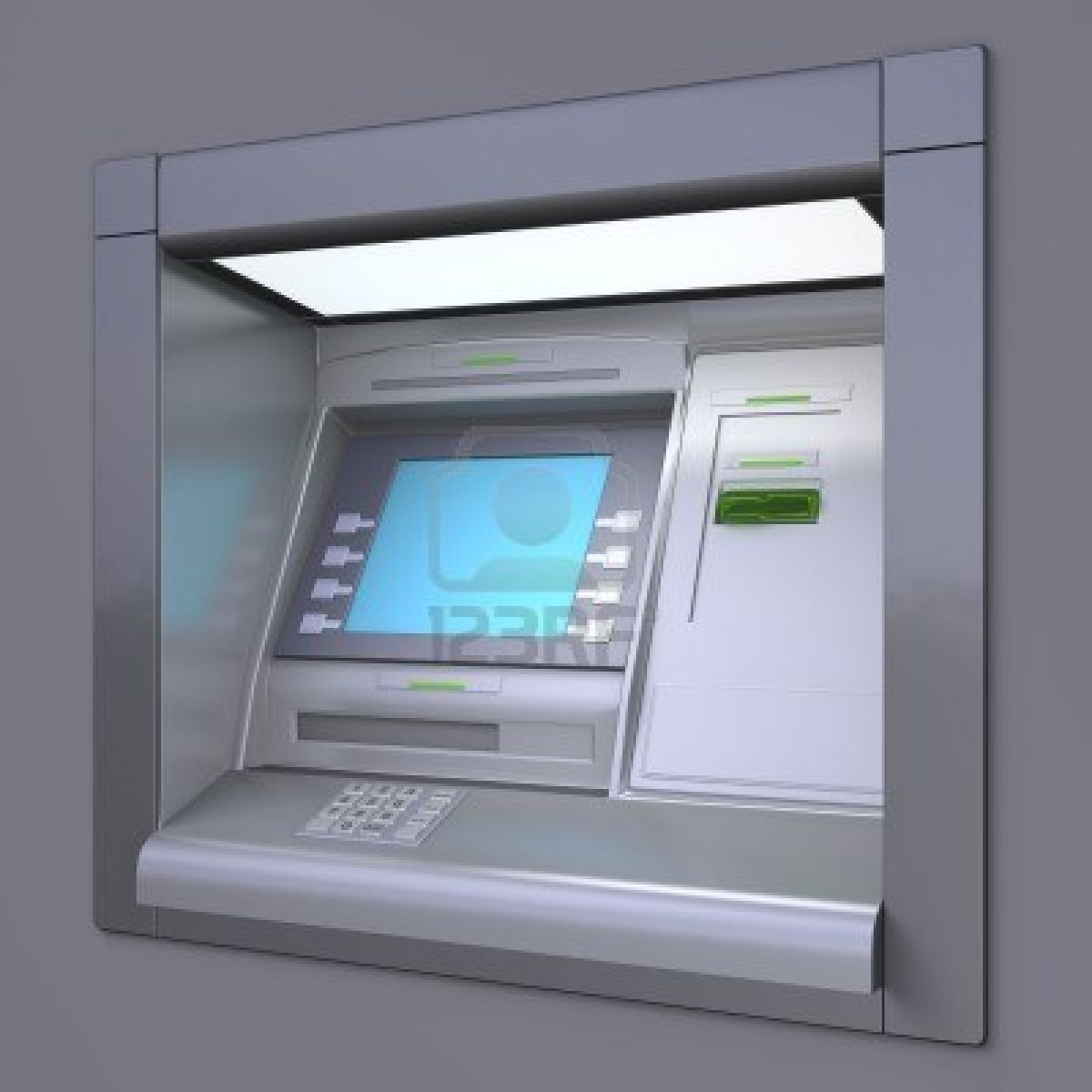 Danas
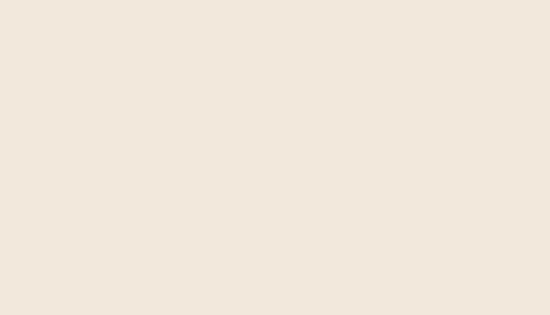 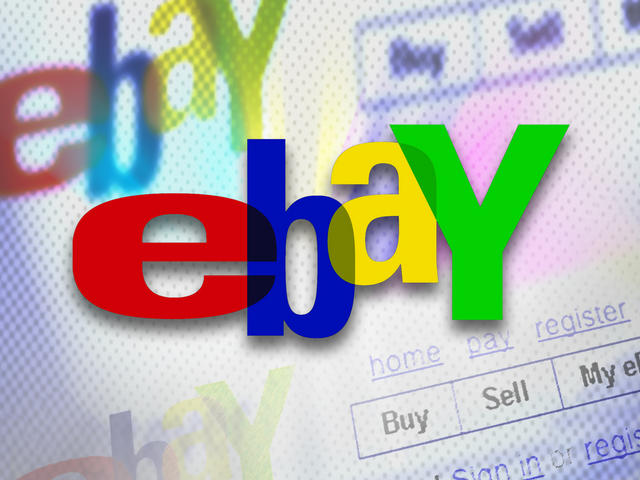 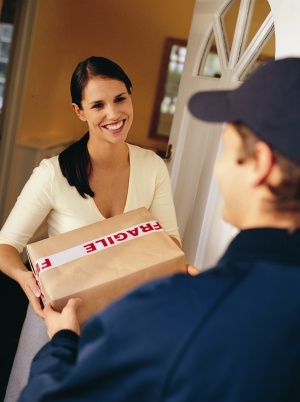 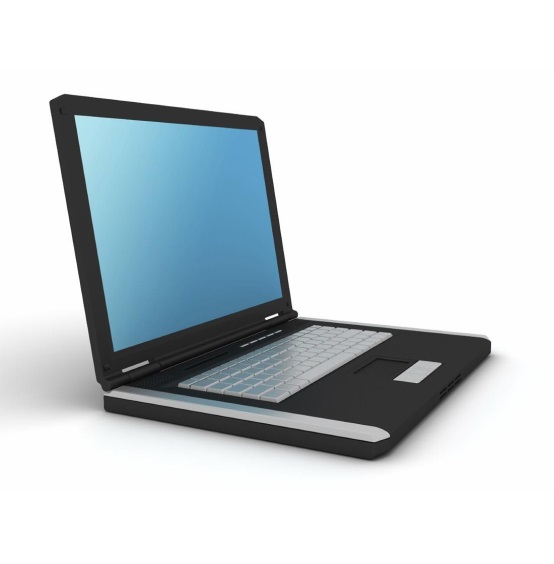 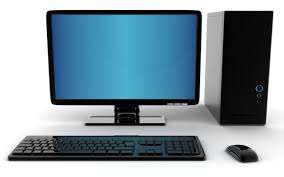 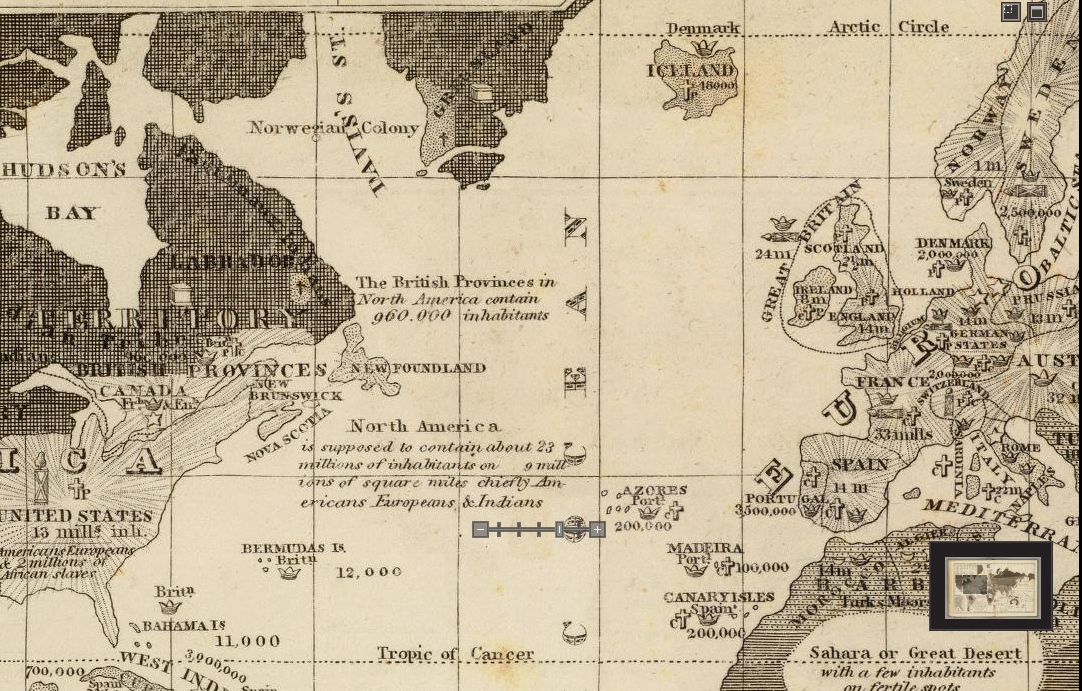 Povijesni show izradili:
Stjepan Androić i Filip Crnjac, 3.C
U realizaciji sudjelovao i:

Daniel Pavlović, 3.C